平成29年度　QCサークル青森・岩手地区
第283回賛助会員交流会＆推進者研修会
研修テーマ　推進者のための指導力・支援力強化
　　　　　　　　　　　　　　　　主催　QCサークル東北支部　青森・岩手地区
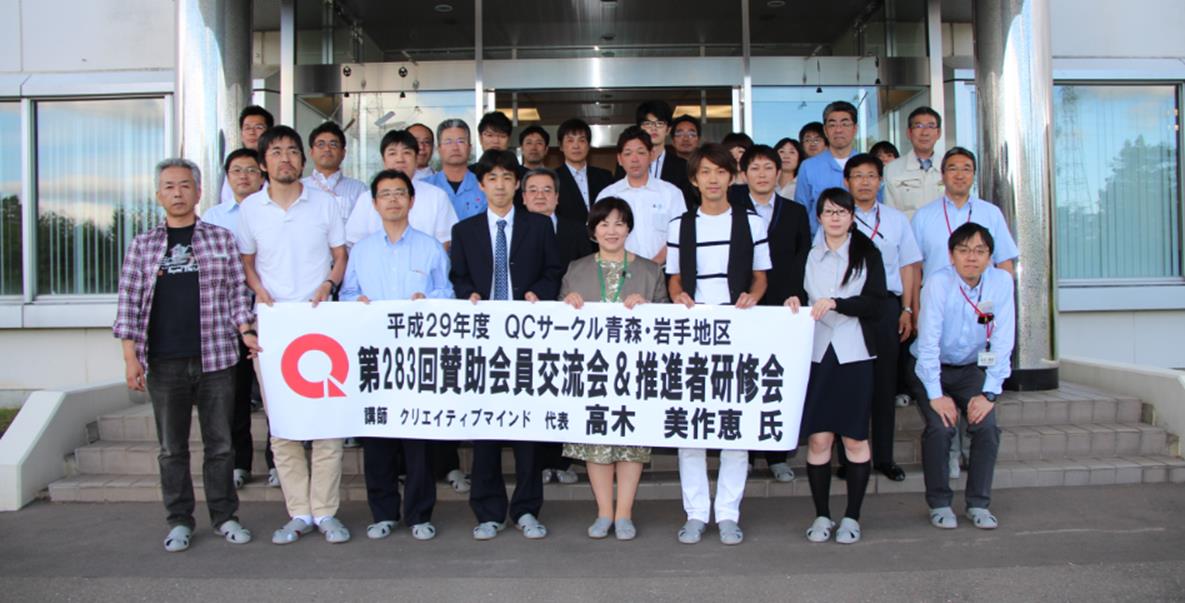 記念撮影　参加人員　45名
研修会風景
ｵﾘｴﾝﾃｰｼｮﾝ（高橋幹事長）
高木先生の講義
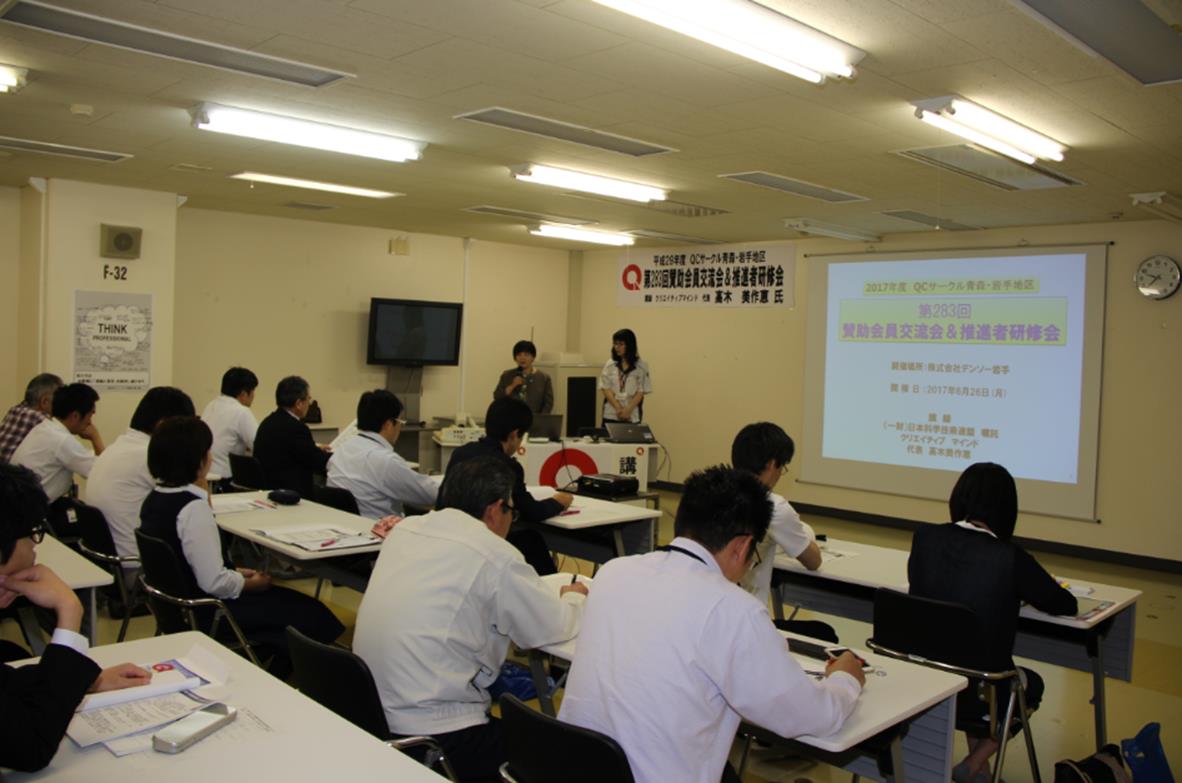 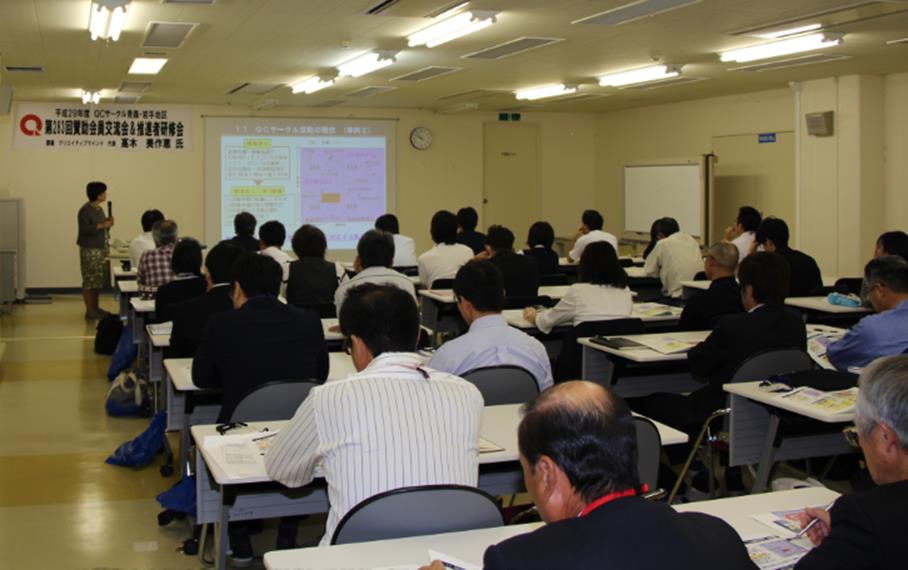 グループ討議
グループ討議
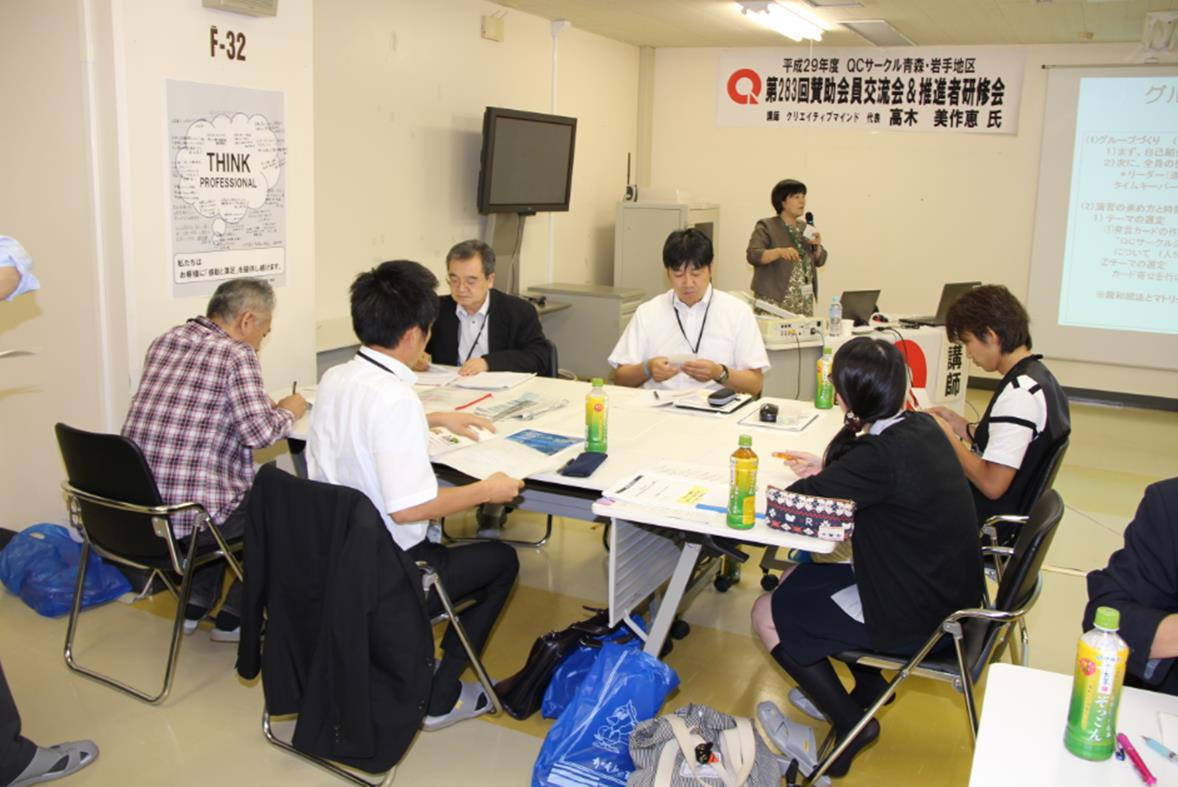 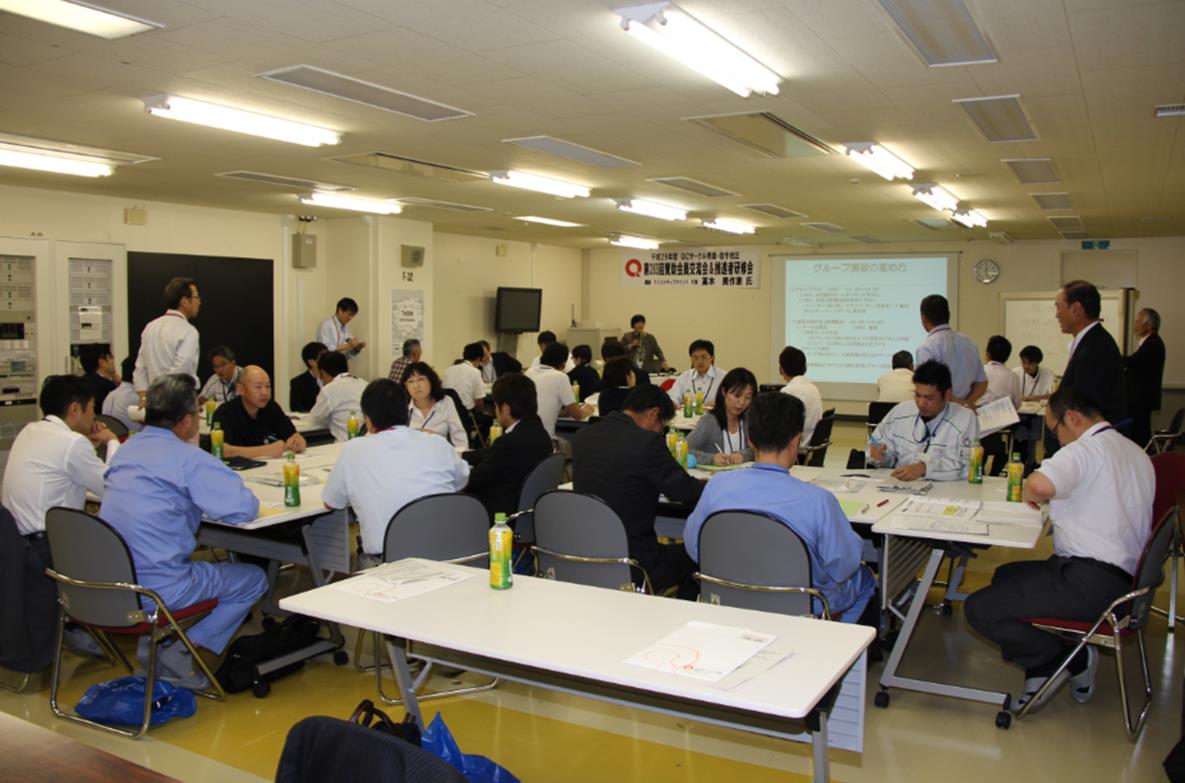 研修会風景
グループ討議
グループ討議
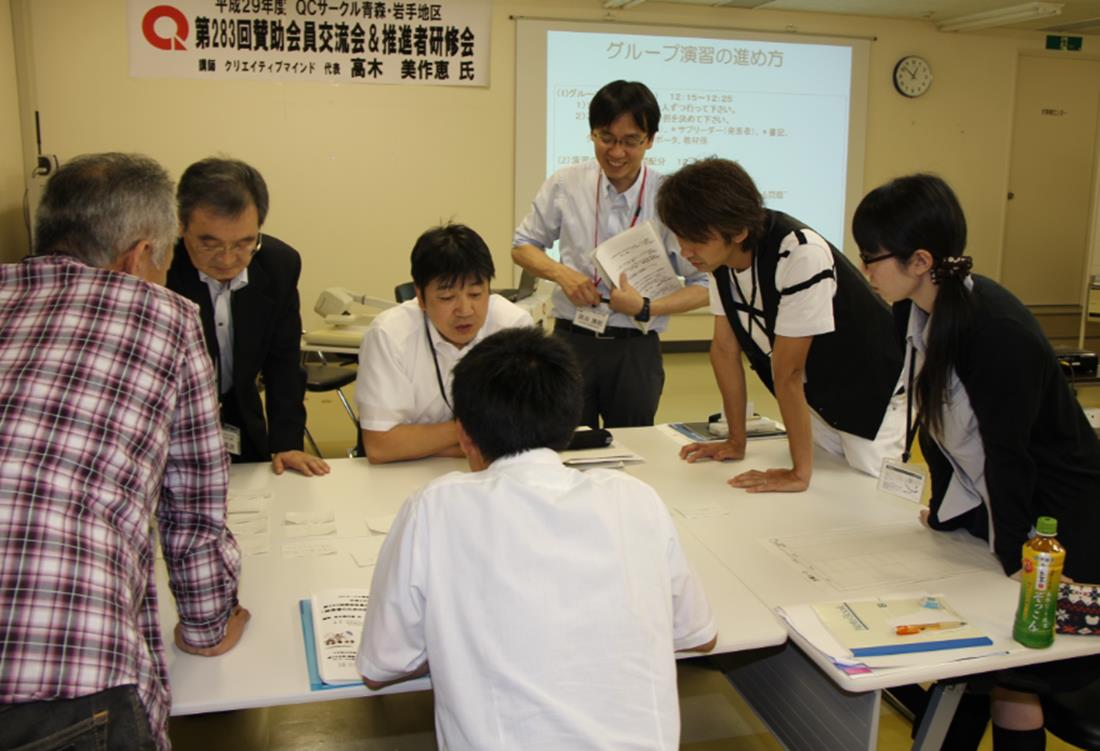 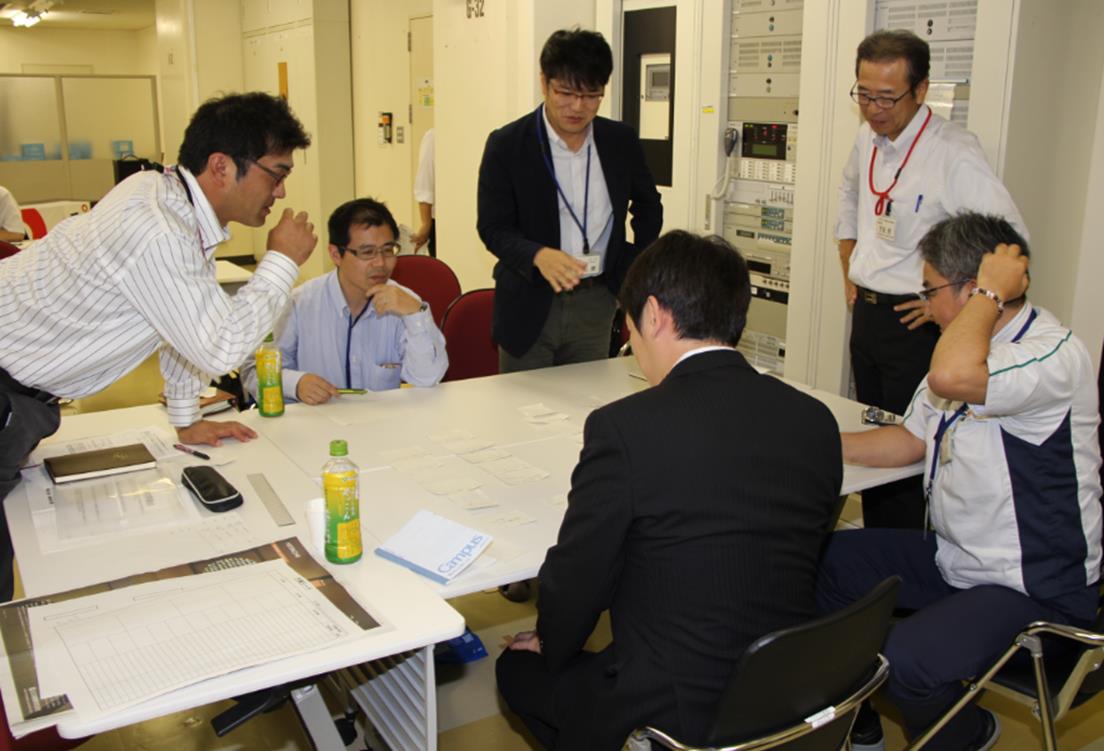 グループ討議
グループ討議
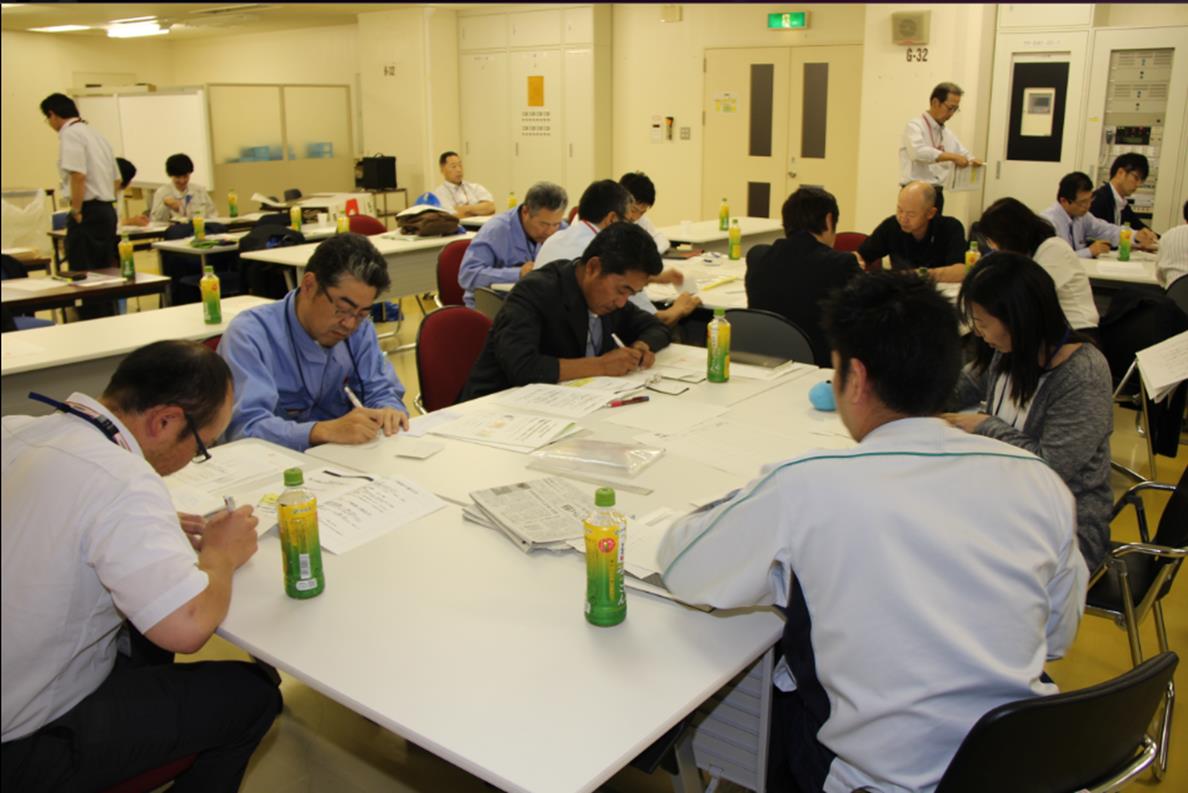 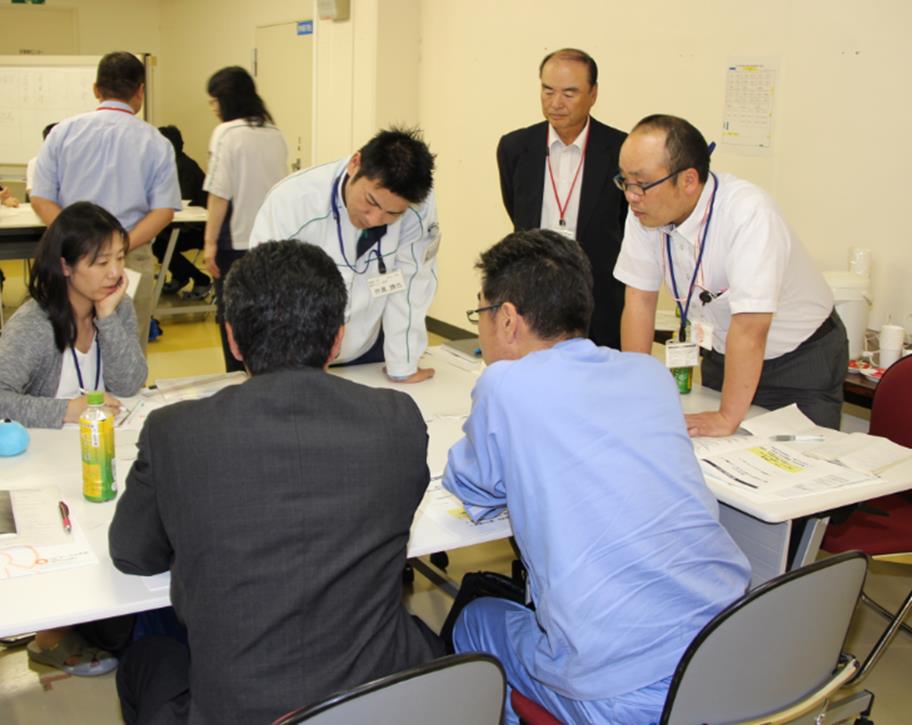 研修会風景
グループ討議
発表の様子
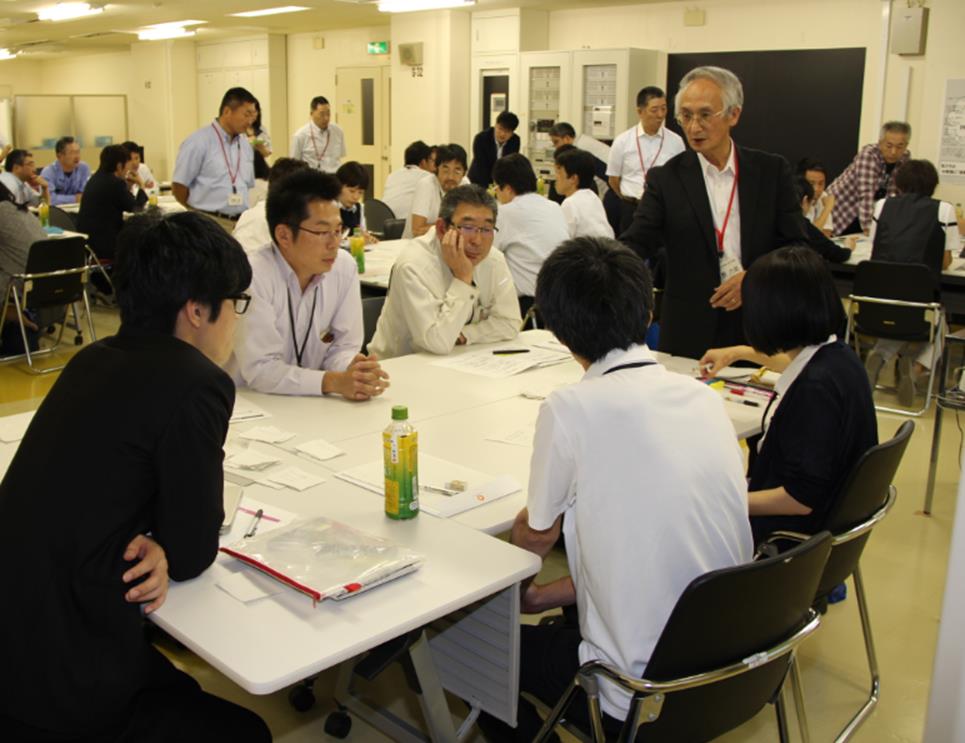 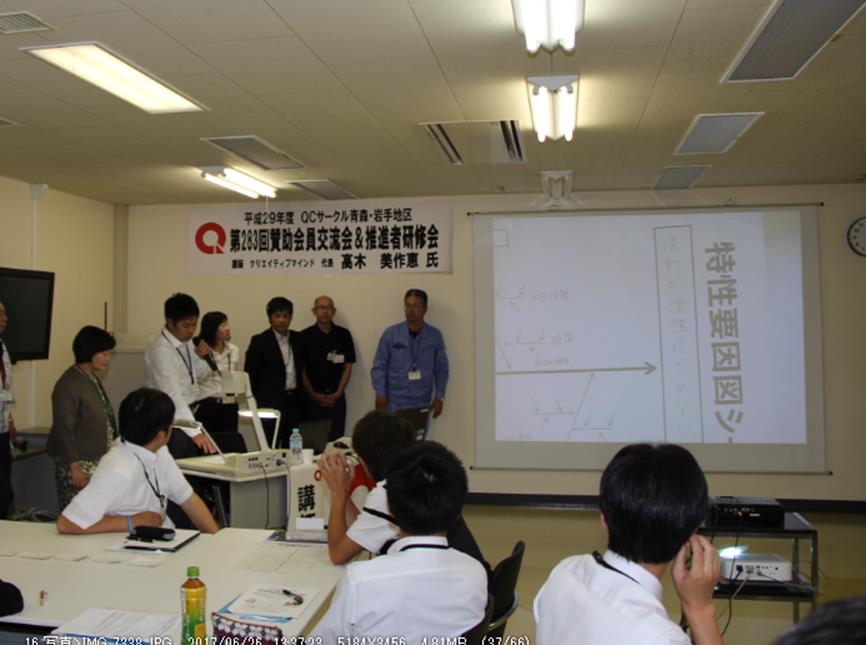 発表の様子
発表の様子
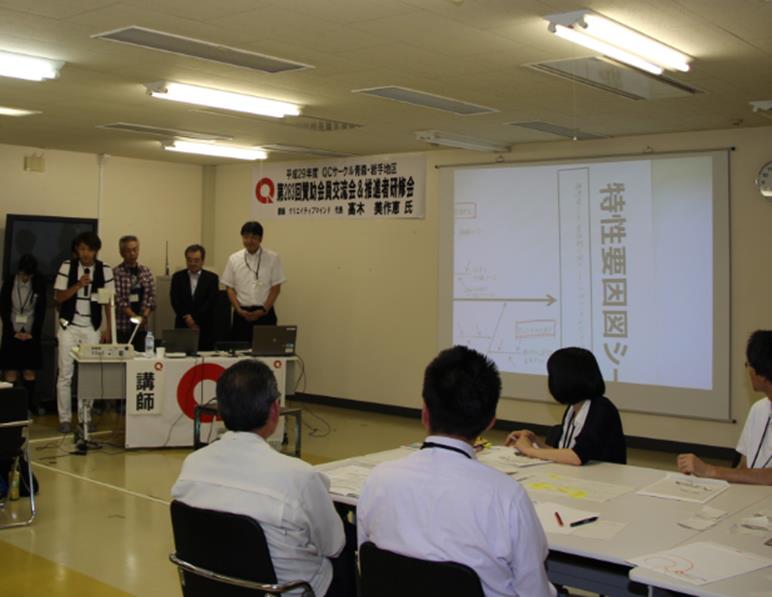 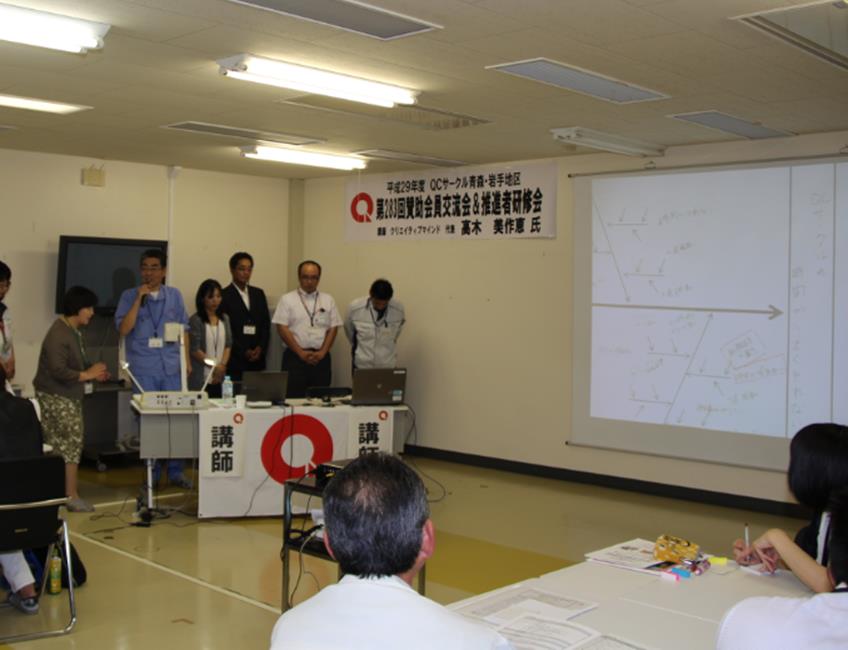 デンソー岩手の会社説明とQCサークル活動の説明
デンソー岩手QC活動の説明
デンソー岩手の会社概要説明
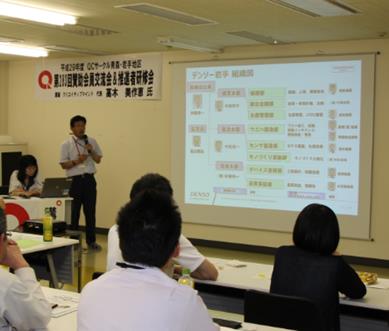 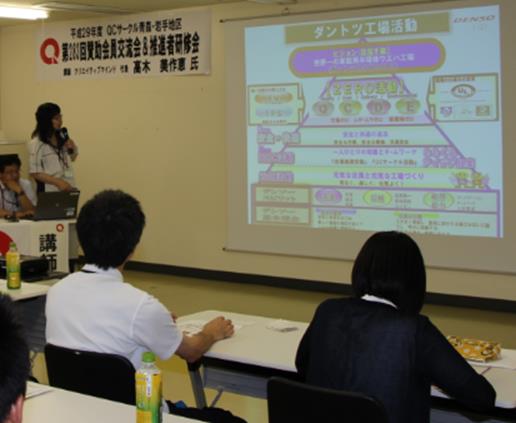 参加人数（企業別）
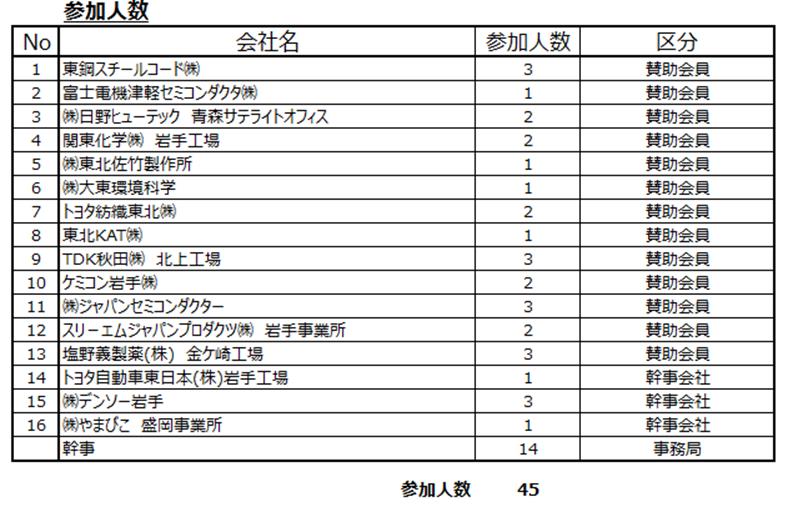